A day in the life of a Financial Analyst
Microsoft 365 Copilot
Extend
~1 hour per week
Areas of investment: Learning
Handling more cases
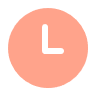 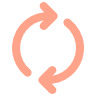 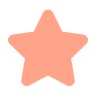 Benefits
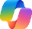 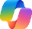 Copilot Chat2
Copilot Chat2
Hillaryis a Financial Analyst at Contoso
8:00 am
9:30 am
10:00 am
Hillary begins her day using Microsoft 365 Copilot Chat for Finance in Excel looking at the latest COGS estimates for a new product. She uses it to filter the data to get the view she wants.
She later meets with her manager and IT to discuss reporting requirements updates from the sales organization. She asks Copilot in Teams to summarize the requirements.
Hillary finally gets to her main project for the day and reviews the due diligence information on a potential acquisition target. She asks Copilot to create a summary of the content.
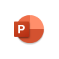 Copilot in PowerPoint
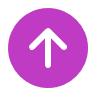 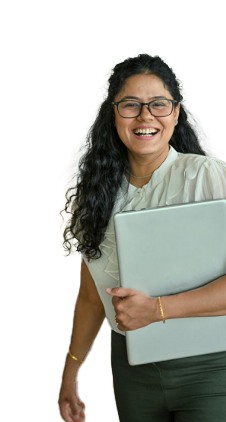 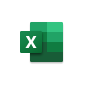 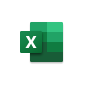 Example prompt: Sort the data by product feature and then filter out the Priority 2 features.
Example prompt: Summarize the meeting and be sure to list all he reporting requirements that were mentioned.
Example prompt: Summarize the information in [Fabrikam financial data], [Fabrikam operations analysis], [Fabrikam integration plan].
Copilot in Excel
Copilot in Excel
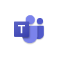 Copilot in Teams
4:00 pm
2:00 pm
11:00 am
Hillary heads back into Copilot for Finance in Excel to update the acquisition numbers with the latest what-if scenarios and create some charts to go into the business planning presentation.
Hillary needs to catch up on a chat she started in the morning. She prompts Copilot to summarize the thread.
After creating an overview of the acquisition in Word, she asks Copilot in PowerPoint to turn the document into a presentation for the business development team.
Example prompt: What is the impact of doubling the IT integration budget on the revenue per month?
Example prompt: Summarize this thread calling out where my name was mentioned and any action items for me.
Example prompt: Create a presentation from [Fabrikam acquisition overview.docx]